March  2013
Project: IEEE P802.15 Working Group for Wireless Personal Area Networks (WPANs)

Submission Title:	 Channel Models for IEEE 802.15.4q 
Date Submitted:	 March 20, 2013	
Source: 	 Jinesh P Nair1, Kiran Bynam1, Youngsoo Kim1; 
	1Samsung Electronics
	
	Phone:	+918041819999-464, Fax: +918041819999
	E-Mail: 	jinesh.p@samsung.com
Abstract: Preliminary document on Channel Models for IEEE 802.15.4q
Purpose:	Reference on channel models for fair comparison of proposals and system evaluation
Notice:	This document has been prepared to assist the IEEE P802.15.  It is offered as a basis for discussion and is not binding on the contributing individual(s) or organization(s). The material in this document is subject to change in form and content after further study. The contributor(s) reserve(s) the right to add, amend or withdraw material contained herein.
Release:	The contributor acknowledges and accepts that this contribution becomes the property of IEEE and may be made publicly available by P802.15.
Slide 1
Jinesh P Nair, Kiran Bynam and Youngsoo Kim
March  2013
Outline
Objective
Considerations from Application Scenarios
Large Scale Fading - Path loss Models
Outdoor Path loss Models
Indoor Path loss Models
Small Scale Fading
Considerations in Small Scale Fading 
Power Delay Profiles
References
Slide 2
March  2013
Objective
Propose Channel Models for IEEE 802.15.4q
Path loss models 
Impulse Response

Purpose 
Fair comparison of the proposals
System Evaluation
Slide 3
Considerations from Application Scenarios
March  2013
Slide 4
March  2013
Observations
Range
 Max Range to be supported is around 100 m
 In most cases it is below 30 m
Outdoor/Indoor
 Both cases exist in most scenarios
 LOS/NLOS
LOS cases exist in all scenarios 
NLOS cases most severe in Retail Service Outlets
Shadowing
Low to moderate in most cases
High in cases like Retail Outlets etc.
Slide 5
March  2013
Path Loss Models
Outdoor Path loss Models
 LOS Model
NLOS Model
Model for 900 MHz
Model for 2.4 GHz
Indoor Path loss Models
Model for 2.4 GHz and 900 MHz
Model for 900 MHz
Slide 6
March  2013
Outdoor Path Loss Models
ITU-R 1411-6
Outdoor radio systems
Smart Utility
Telecom Services
Industrial and Environmental monitoring
Short range 
Less than 1 Km
Frequency Range
300 MHz to 100 GHz
Covers UHF, SHF and EHF bands
Slide 7
March  2013
Outdoor Path Loss Models
Propagation influenced by
Environment 
Urban/Sub-urban/Residential/Rural
Usage of Mobile
Pedestrian/Vehicular
Relative Antenna Heights
Micro-cell
Dense Urban Micro-cell
Pico-cell
Slide 8
March  2013
Outdoor Path Loss Models
LoS in Street Canyons (900 MHz and 2.4 GHz)
Characterized by two slopes and a single breakpoint
BS Antenna Height
MS Antenna Height
Slide 9
March  2013
Outdoor Path Loss Models
LoS within Street Canyons (900 MHz and 2.4 GHz)
Upper
Median
LLOS
Lower
d/Rbp
Slide 10
March  2013
Outdoor Path Loss Models
NLOS cases
w1Street Width at the position of the BS (m)
w2 Street width at the position of the MS (m)
x1 distance BS to street crossing (m)
x2 distance MS to street crossing (m)
α is the corner angle (radians)
Slide 11
March  2013
Outdoor Path Loss Models
NLoS in Street Canyons ( 900 MHz  (800M to 2 G)   )
Characterized by diffraction and reflection losses
Reflection Path Loss defined by Lr
Diffraction Path Loss defined by L d
Slide 12
March  2013
Outdoor Path Loss Models
NLoS in Street Canyons ( 900 MHz  (800M to 2 G)   )
Slide 13
March  2013
Outdoor Path Loss Models
3.   NLoS in Street Canyons ( 2.4 GHz  (2 G  to 16 G)   )
Slide 14
March  2013
Outdoor Path Loss Models
3.   NLoS in Street Canyons ( 2.4 GHz  (2 G  to 16 G)   )
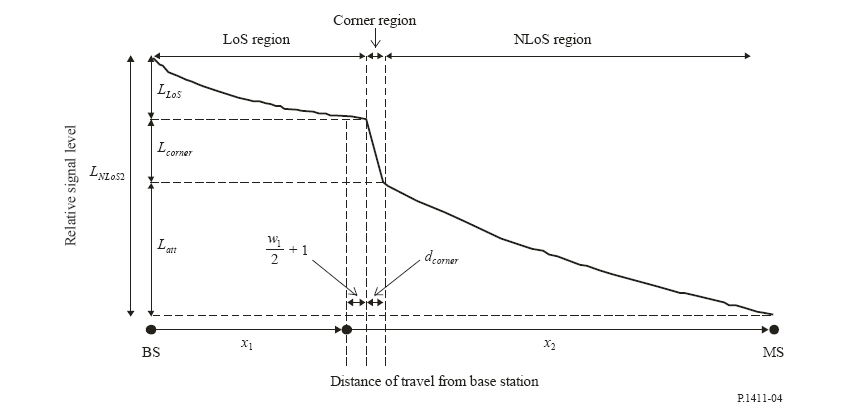 Slide 15
March  2013
Indoor Path loss Models
ITU-R P.1238-7
Indoor radio systems
All applications except environmental monitoring  
Short range 
Less than 1 Km
Frequency Range
900 MHz to 100 GHz
Covers UHF, SHF and EHF bands
Slide 16
March  2013
Indoor Path Loss Models
1. ITU-R P.1238-7  Channel Model for 2.4 GHz & 900MHz

Ltotal   =  20 log10 f  +  N log10 d  +  Lf (n) –  28

              where:   N   :distance power loss coefficient;
	                  f   : frequency (MHz);
	                 d   : separation distance (m) between the base station and  
                                      portable terminal (where d > 1 m);
	                 Lf  : floor penetration loss factor (dB);
	                 n   : number of floors between base station and portable  
                                      terminal (n  1).
Slide 17
March  2013
Indoor Path Loss Models
1. ITU-R P.1238-7  Channel Model for 2.4 GHz and 900MHz
Table :  Values of N and Lf in different scenarios
Slide 18
March  2013
Indoor Path Loss Models
ITU-R P.1238-7  Channel Model for 2.4GHz and 900 MHz

For LOS scenarios N = 20, Lf (n)=0
Open Rooms in offices, factories, sports arenas, retail stores
Corridors have N = 18
 Grocery stores with long aisles
Loss due to obstacles and through walls N= 40
Paths between rooms, closed office buildings
Beyond the breakpoint distance N=40
Slide 19
March  2013
Indoor Path Loss Model
2.   Seidel Rappaport Channel Model for 900 MHz ….contd
d0 is a reference distance 
c is the speed of light
fc is the frequency
nSF is the exponent of the same floor measurement
FAF is the floor attenuation factor 
P is the number of Soft Partition Attenuation Factor between the Trx. and Rx.
q is the number of Concrete Wall Attenuation Factor between the Trx. and Rx.
Slide 20
March  2013
Indoor Path Loss Model
2. Seidel Rappaport Channel Model for 900 MHz …. Contd.
Table: Path Loss Exponents
Table: Floor Attenuation Factors
Slide 21
March  2013
Small Scale Fading
Specify Power Delay Profiles
Identify time after which multi-paths become significant
Flat fading in good number of cases
Ricean/Rayleigh
Medical/Healthcare, Telecom Services, Building Automation, Retail Service
Mobility may be pedestrian or below
 Less than 5km/hr
Doppler spectrum : Classic/Flat
Slide 22
March  2013
Choosing Power Delay Profiles
For a signal of BW 3MHz, 
Let us take this 3 MHz as the 75 % channel coherence bandwidth 
Corresponding channel delay spreads
στ  ≈  1/(30 ×3 ×106) ≈ 10ns
Beyond this frequency selectivity becomes important 
Look for PDPs with significant multi-paths beyond  10 ns
Corresponding distances at which multi-paths become significant  is 3m ( d =st = 3×108×10×10-9)
Slide 23
March  2013
Small Scale Fading Channel Models
Impulse Response Models based on 
 Delay Spread
Power Delay Profile
Slide 24
March  2013
Delay Spread based Models
Slide 25
March  2013
Delay Spread based Models
Slide 26
March  2013
Delay Spread based Models
Slide 27
March  2013
Delay Spread Models
Slide 28
March  2013
PDP based Models
Slide 29
March  2013
PDP based Models
Examples :
 ITU Models
Indoor Office, Outdoor to Indoor and Pedestrian
ITU Extended Models at 2.4 GHz
Outdoor to Indoor and Pedestrian, Typical Urban
Slide 30
March  2013
Power Delay Profiles
ITU Models
ITU Indoor Model
ITU Indoor to Outdoor and Pedestrian
Slide 31
March  2013
Power Delay Profiles
ITU Extended Models for 2.4 GHz
Extended ITU outdoor to indoor and pedestrian
Extended ITU Typical Urban
Slide 32
March  2013
Summary
Path loss Models
 Short Range Outdoor/Indoor
 LOS/NLOS
900 MHz and 2.4 GHz
Small Scale Fading Models
Basic Approach to identify suitable PDPs
Few channel models are suggested
Slide 33
March  2013
References
1.     ITU-R P.1411-6 “Propagation methods for the planning of short range outdoor radiocommunication systems and radio local area networks in the frequency  range 300 MHz  to  100 GHz” 02/2012
ITU-R P.1238-7 “Propagation data and prediction methods for the planning of indoor radiocommunication systems and radio local area networks in the frequency range 900 MHz to 100 GHz” 02/2012
Marco Hernandez et al, “Channel models for TG8” IEEE P802.15 Working Group for Wireless Personal Area Networks (WPANs), Sept 2012
Seidel  P and Rappaport T.S, “914 MHz Path Loss Prediction Models for Indoor Wireless Communications in Multi-floored Buildings” IEEE Transactions on Antennas and Propagation, vol. 40, no. 2, Feb. 1992
Chunhui (Allan) Zhu , Betty Zhao, Hou-Cheng Tang  “Applications of ULP Wireless Sensors” ” IEEE P802.15 Working Group for Wireless Personal Area Networks (WPANs), May 2012
Slide 34